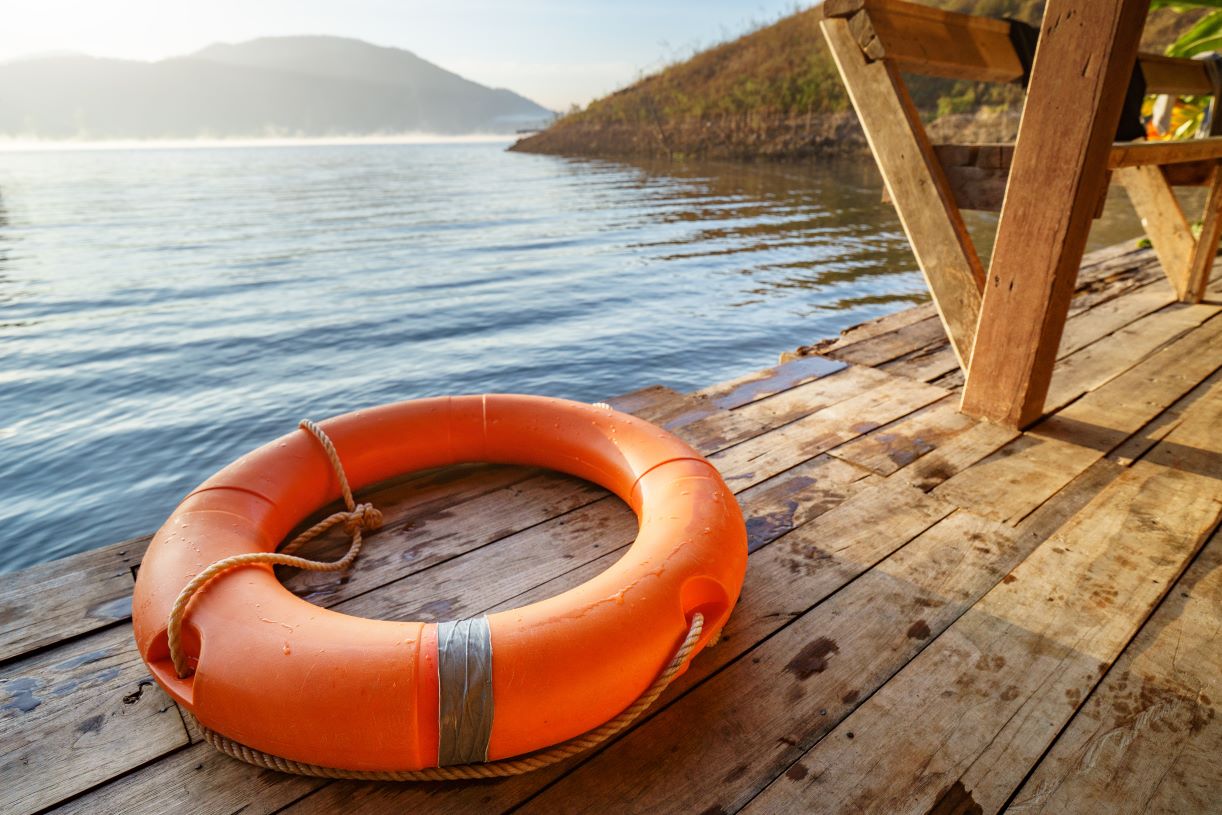 Bądź bezpieczny 
nad wodą
Wakacje nad 
wodą to 
czas relaksu 
i zabawy.
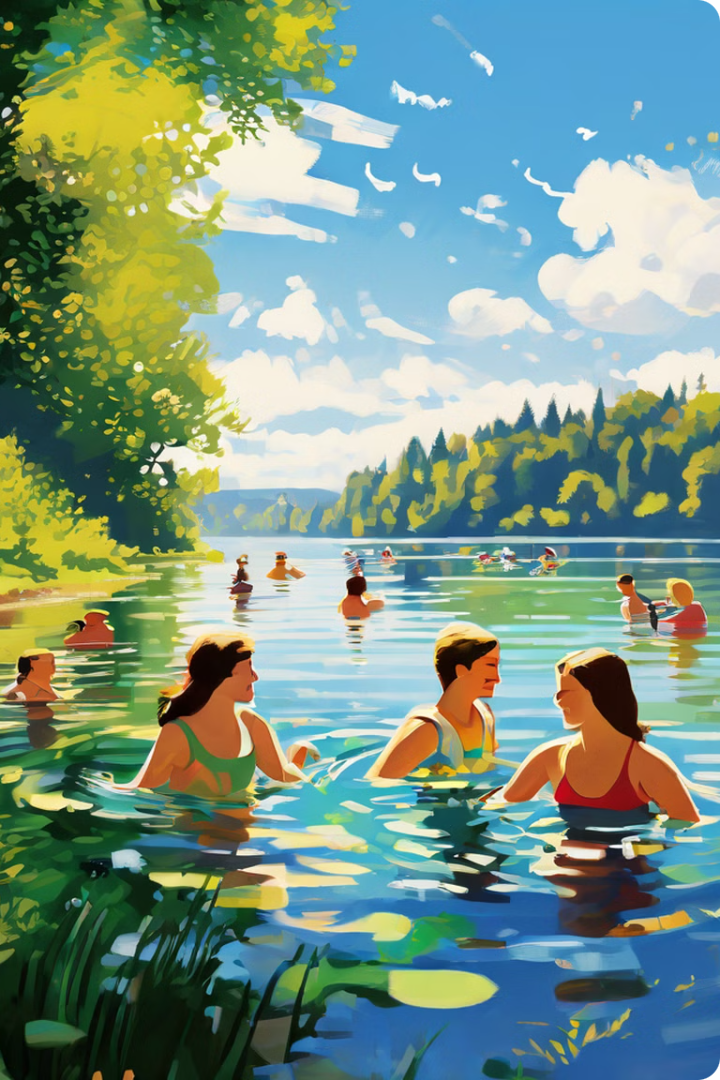 Bądź bezpieczny nad wodą
Woda to żywioł
1
Niebezpieczny, jeśli się go nie szanuje.
Zachowaj ostrożność
2
Unikaj kąpieli w miejscach nieoznakowanych.
Nigdy nie pływaj sam
3
Informuj innych o swoich planach.
Naucz się pływać
4
Pływanie to podstawowa umiejętność.
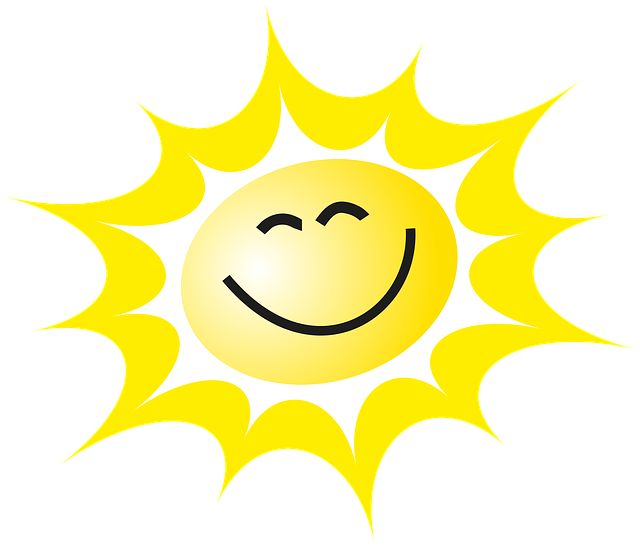 Ciesz się latem i zadbaj o bezpieczne wakacje
Pamiętaj o słońcu
Zadbaj o nawodnienie
Dbaj o higienę
Chroń się przed promieniowaniem UV.
Pij dużo wody.
Myj ręce po kąpieli w jeziorach.
Unikaj alkoholu w upalne dni.
Uważaj na komary i kleszcze.
Używaj kremów z filtrem.
Jedz lekkostrawne posiłki.
Stosuj repelenty.
Noś okulary przeciwsłoneczne.
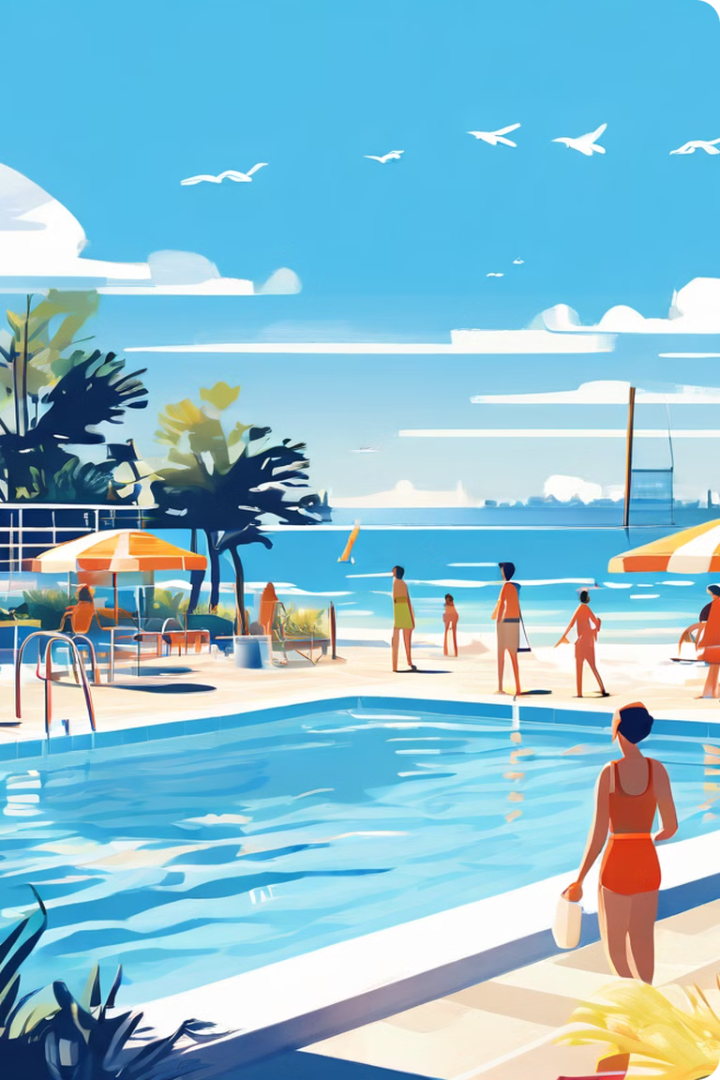 Bezpieczne zachowania nad wodą
Nie skacz do wody w nieznanych miejscach
Nie pływaj po zmroku
Nie wchodź do wody po spożyciu alkoholu
Uważaj na silny prąd
Nie zostawiaj dzieci bez opieki
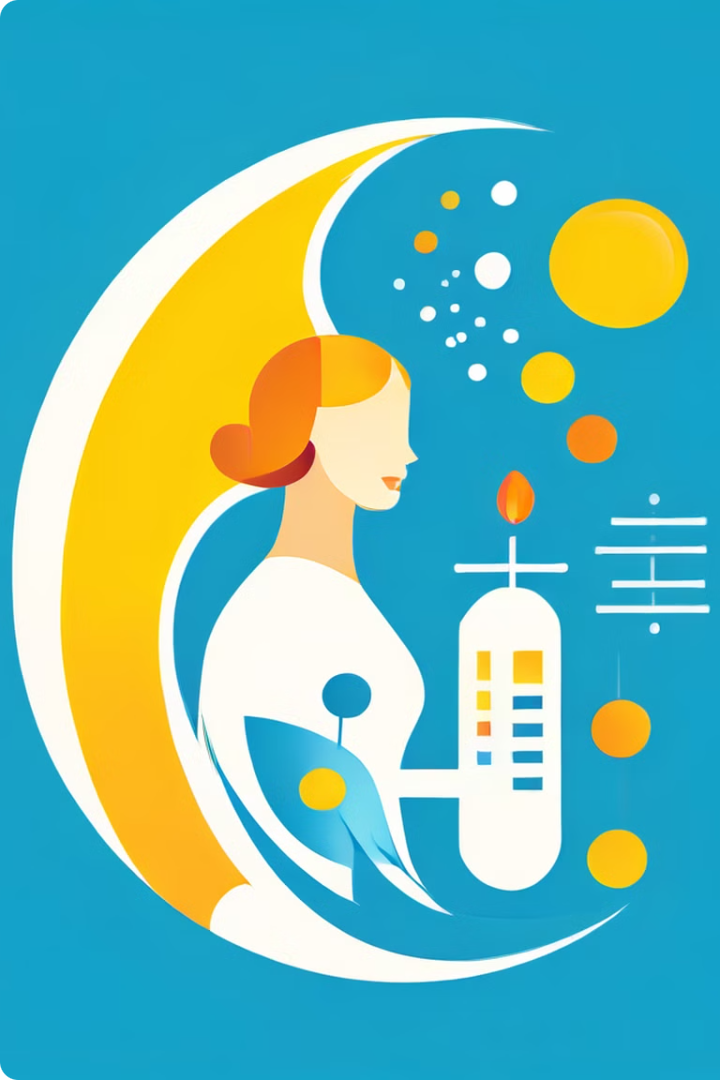 Wsparcie Powiatowej Stacji Sanitarno-Epidemiologicznej w Żurominie
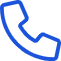 Telefon
23 657 22 17
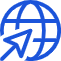 Strona internetowa
https://www.gov.pl/web/psse-zuromin
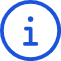 Wsparcie
Zadzwoń, jeśli potrzebujesz pomocy.